Figure 6. Functional connectivity during Speech and rSpeech. Top: The locations of spherical 6 mm ROIs used in the ...
Cereb Cortex, Volume 23, Issue 7, July 2013, Pages 1703–1714, https://doi.org/10.1093/cercor/bhs165
The content of this slide may be subject to copyright: please see the slide notes for details.
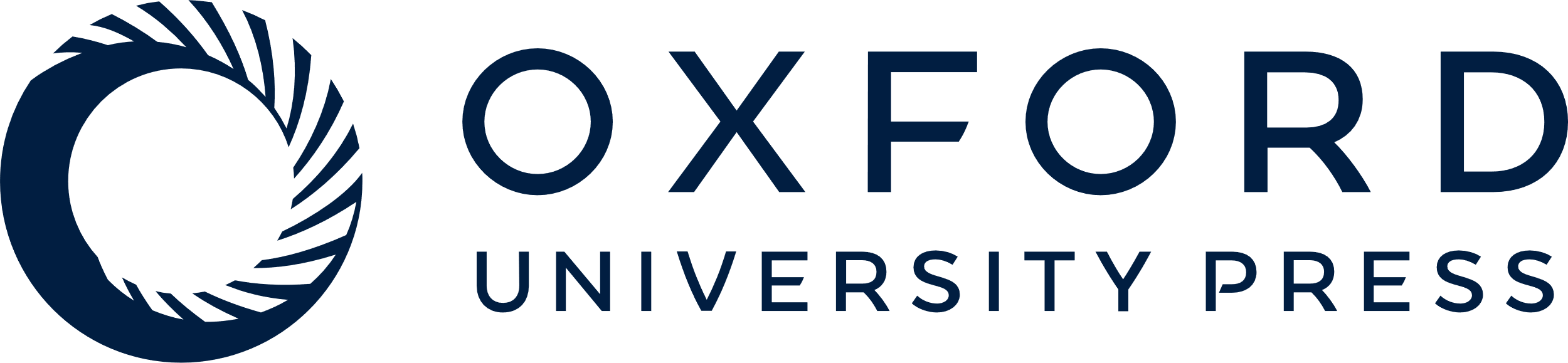 [Speaker Notes: Figure 6. Functional connectivity during Speech and rSpeech. Top: The locations of spherical 6 mm ROIs used in the functional connectivity analysis are plotted. The center of these spheres is the voxel associated with peak classification accuracy measured with MVPA within each of these brain regions. Middle: Correlation values from the functional connectivity analysis measured in response to the Speech condition. Bottom: Correlation values from the functional connectivity analysis measured in response to the rSpeech condition. Overall functional connectivity was greater in the Speech, compared with the rSpeech conditions. Functional connectivity results that met the criteria for significance (P < 0.005) are labeled with *. BA 45, pars triangularis of the inferior frontal gyrus; PGa, anterior angular gyrus; PGP, posterior angular gyrus; aMTG, anterior middle temporal gyrus; pMTG, posterior middle temporal gyrus.


Unless provided in the caption above, the following copyright applies to the content of this slide: © The Author 2012. Published by Oxford University Press. All rights reserved. For Permissions, please e-mail: journals.permissions@oup.com]